Учреждение образования 
«Барановичский государственный профессиональный 
лицей машиностроения»
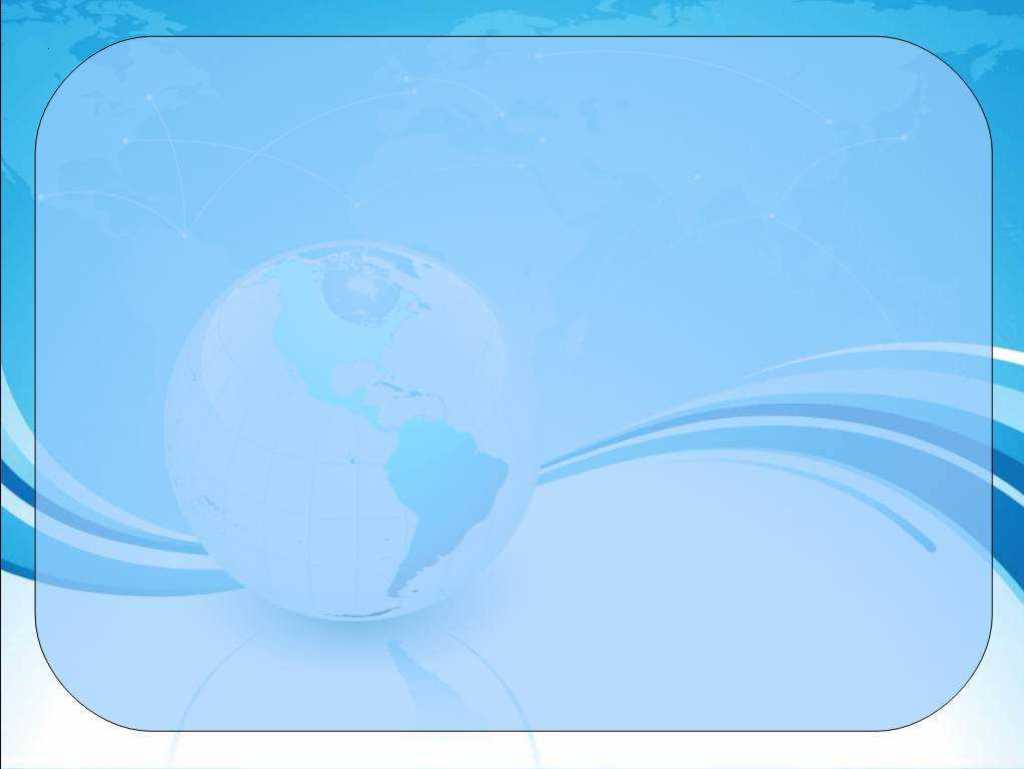 Твоё   настоящее
и   будущее…
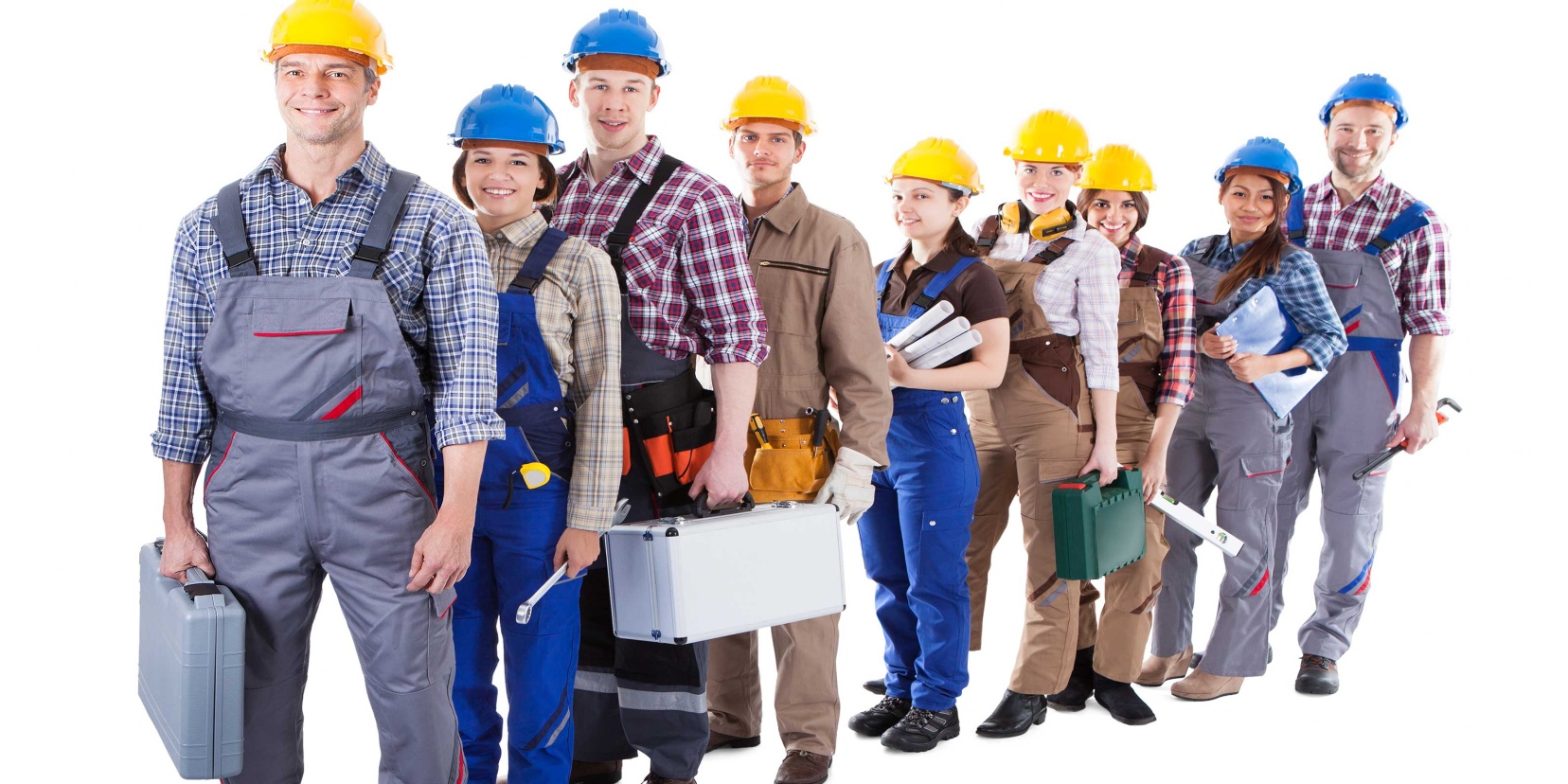 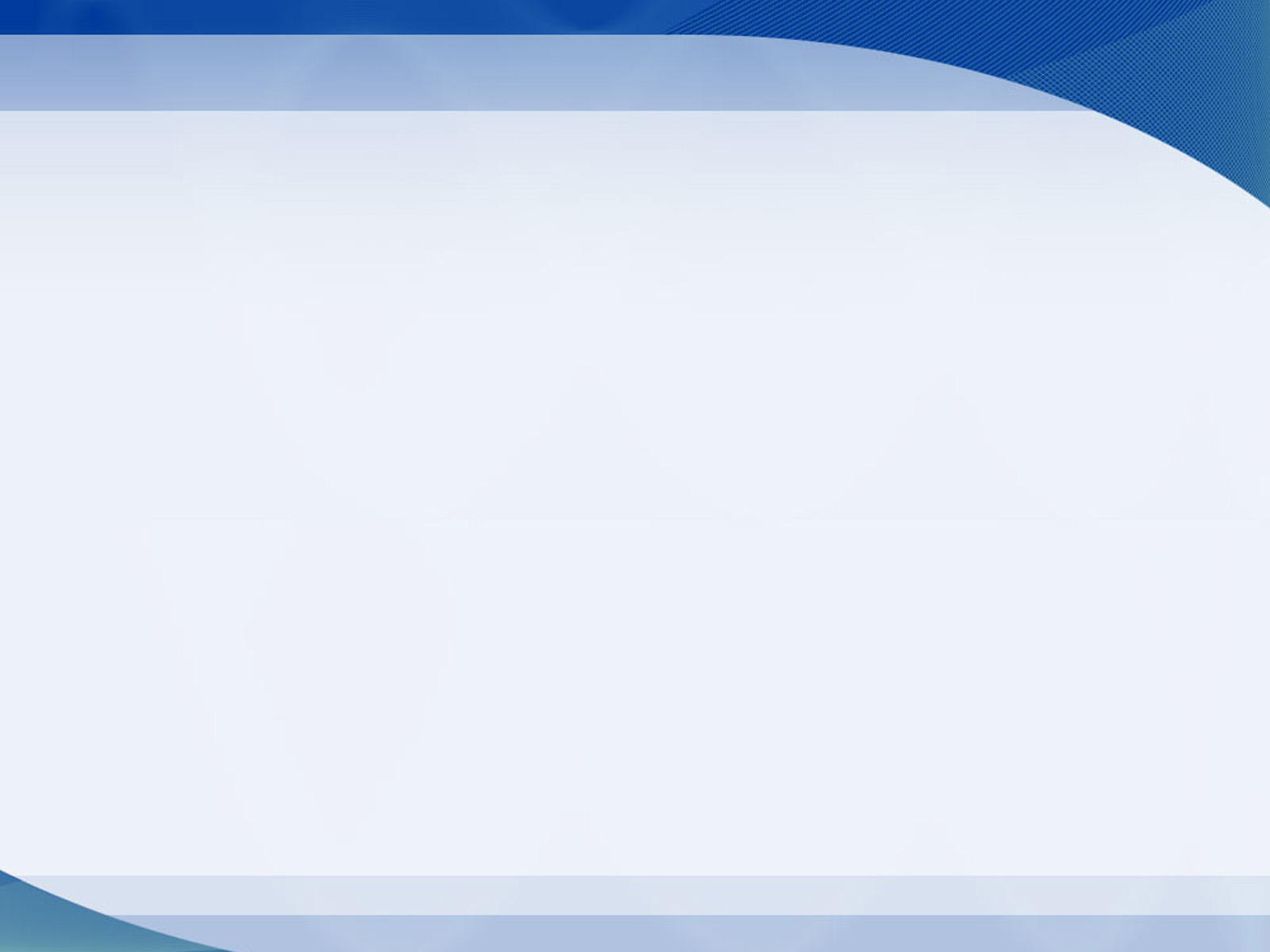 Рано или поздно каждому молодому человеку в жизни предстоит сделать сложный и ответственный выбор   выбор будущей профессии.
Как правило, в 15-16 лет человек не готов заглянуть в далёкое будущее и трезво оценить свои способности. Возможно не хватает элементарного представления о той или иной профессии?!
Предлагаем Вам экскурс-знакомство с профессиями, актуальность которых неоспорима в наше время, которым мы Вас можем обучить в нашем лицее.
В этом Вам поможет книга, которая доступно и интересно познакомит Вас с миром профессий.
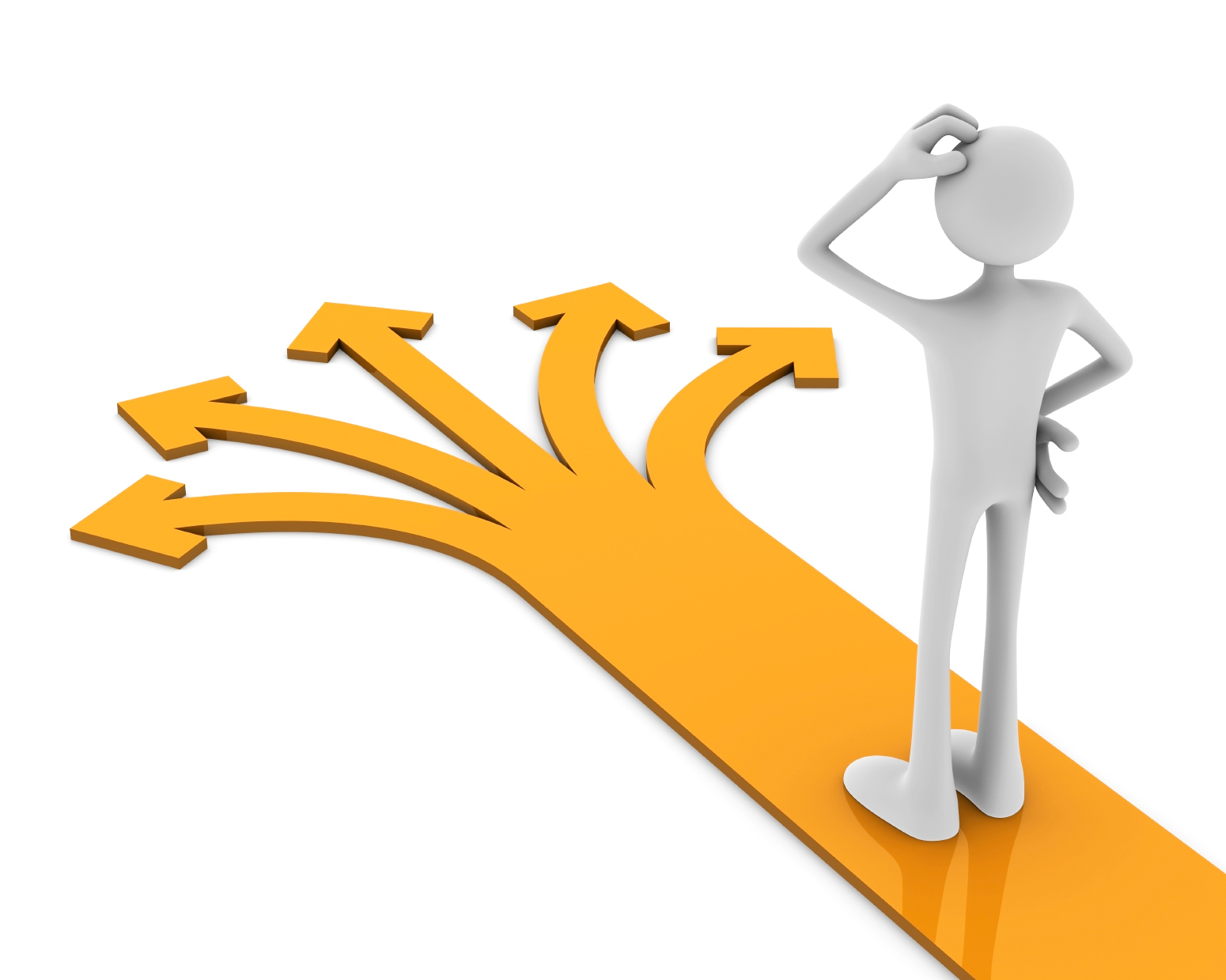 Последний год в школе – время, наполненное заботами… 
Сколько нужно узнать, сделать, завершить, начать!.. 
Сколько пережить событий   важных, нужных, судьбоносных !.. 
И обязательно успеть определить свои пристрастия, интересы 
и выбрать будущую профессию!..
Любая профессия   она нужная… 
…Выбирая  профессионально-техническое образование – 
вы выбираете важную ступеньку своей 
профессиональной карьеры!..
Выбери свою профессию!
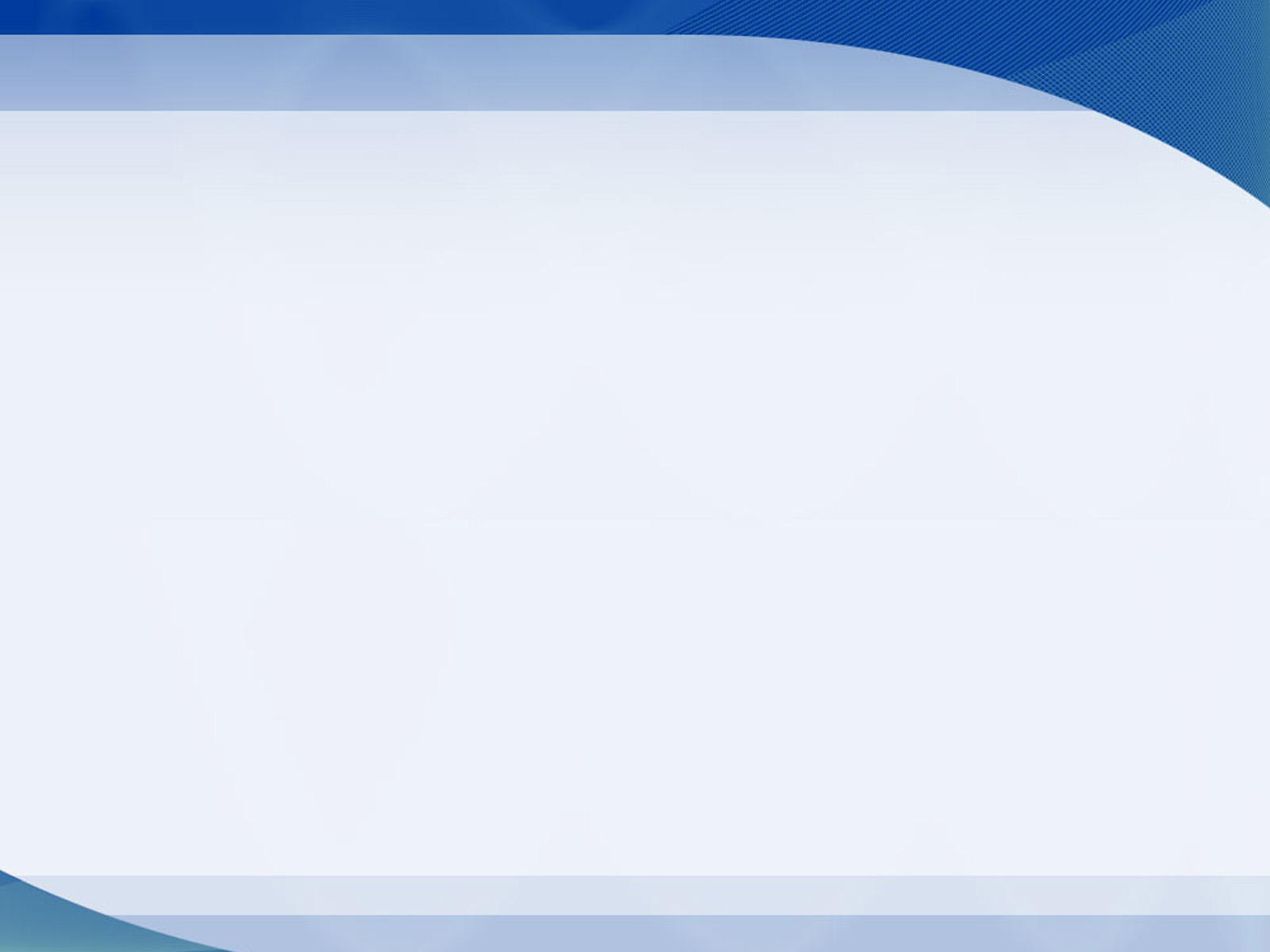 Слесарь по ремонту автомобилей
Слесарь–электрик по ремонту электрооборудования
Электромеханик по ремонту и обслуживанию вычислительной техники
Электромонтёр по ремонту и обслуживанию  электрооборудования
сварщик
Станочник широкого профиля
Слесарь  механосборочных работ
Оператор компьютерной графики
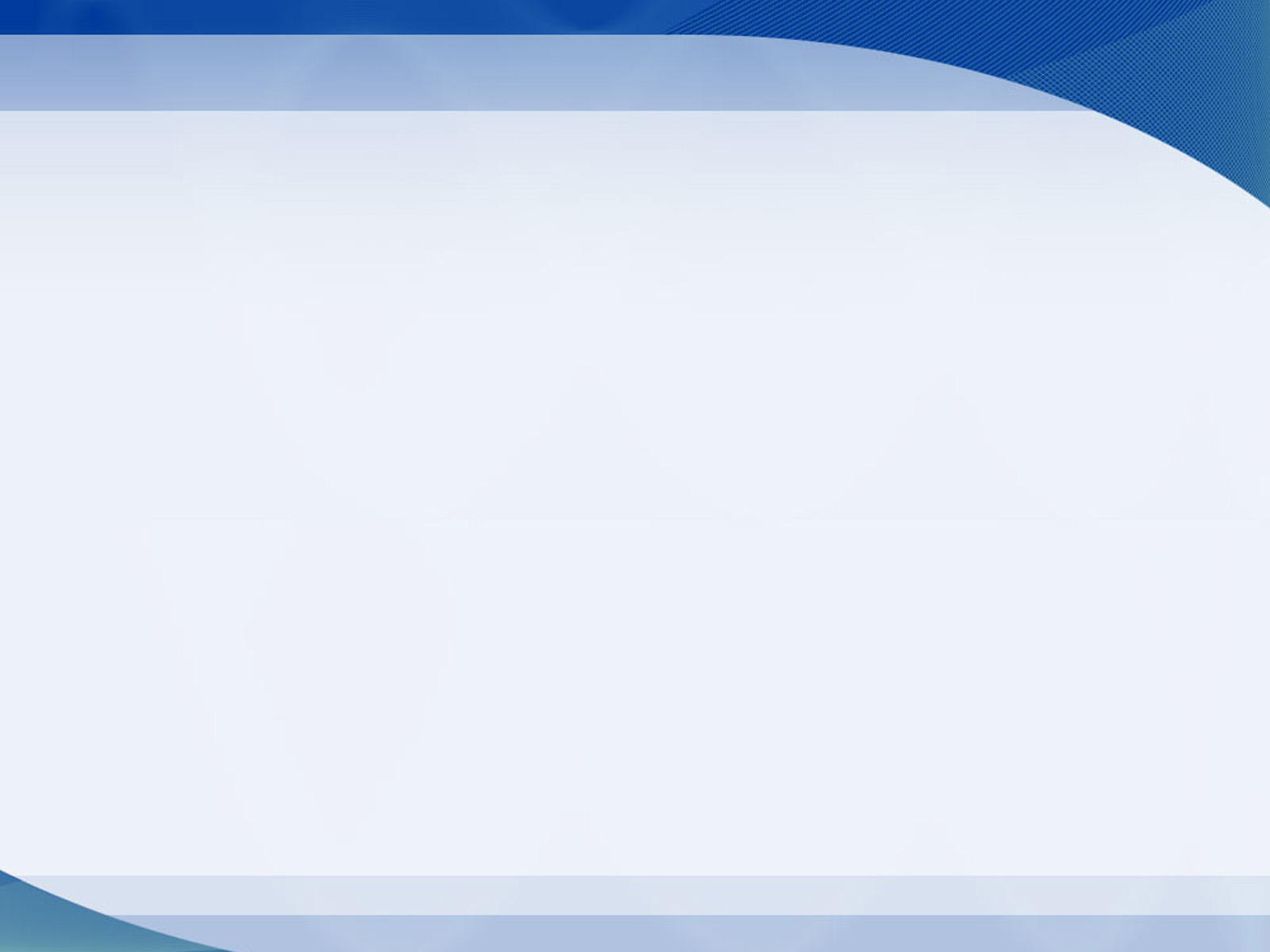 Слесарь по ремонту автомобилей
Краткое описание и значимость профессии. 
Человечество делится на пешеходов, автомобилистов и тех, кто обслуживает и ремонтирует автомобили – слесарей по ремонту автомобилей. Те, у кого нет автомобиля, мечтают его приобрести, а те, у кого он есть, мечтают его качественно починить и обслужить. Профессия «слесарь по ремонту автомобилей» в настоящем мире технологического прогресса имеет широкий профиль и весьма популярна и востребована.  Слесарь по ремонту автомобилей производит 
техническое  обслуживание, разборку, сборку, регулирование 
узлов,  замену и ремонт деталей автомобиля.
Уникальность профессии. 
Профессия требует важных качеств: самостоятельности,  
трудолюбия, ручной ловкости, знания и внимания к деталям, 
наблюдательности, стремления к профессиональному 
совершенству.
Где можно получить профессию. 
Специалистов готовят в Барановичском государственном профессиональном лицее машиностроения. Большая часть обучения – увлекательные практические занятия. 
По окончании обучения в лицее, высшее образование  по профилю можно получить в Белорусско-Российском университете (Могилёвском государственном техническом университете) и в Гомельском государственном техническом университете имени П.О. Сухого.
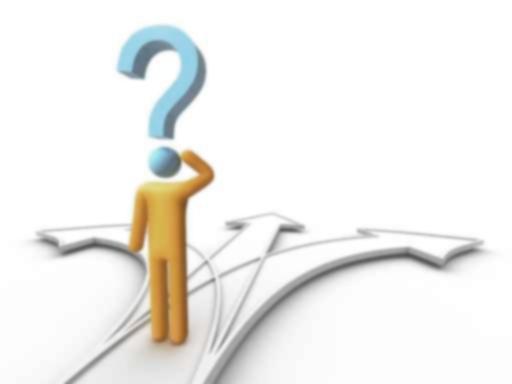 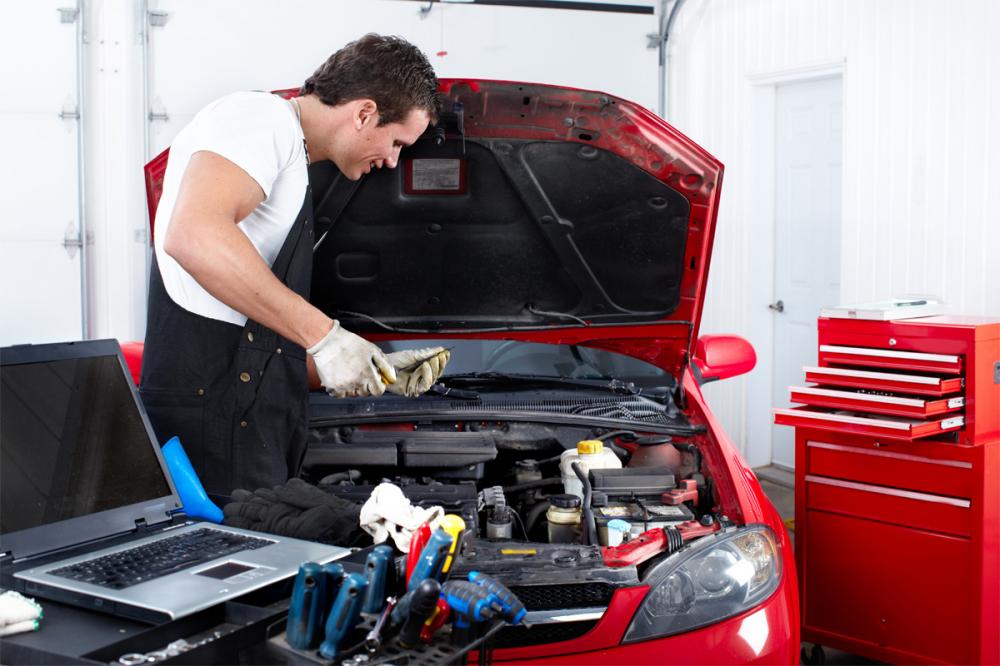 К выбору
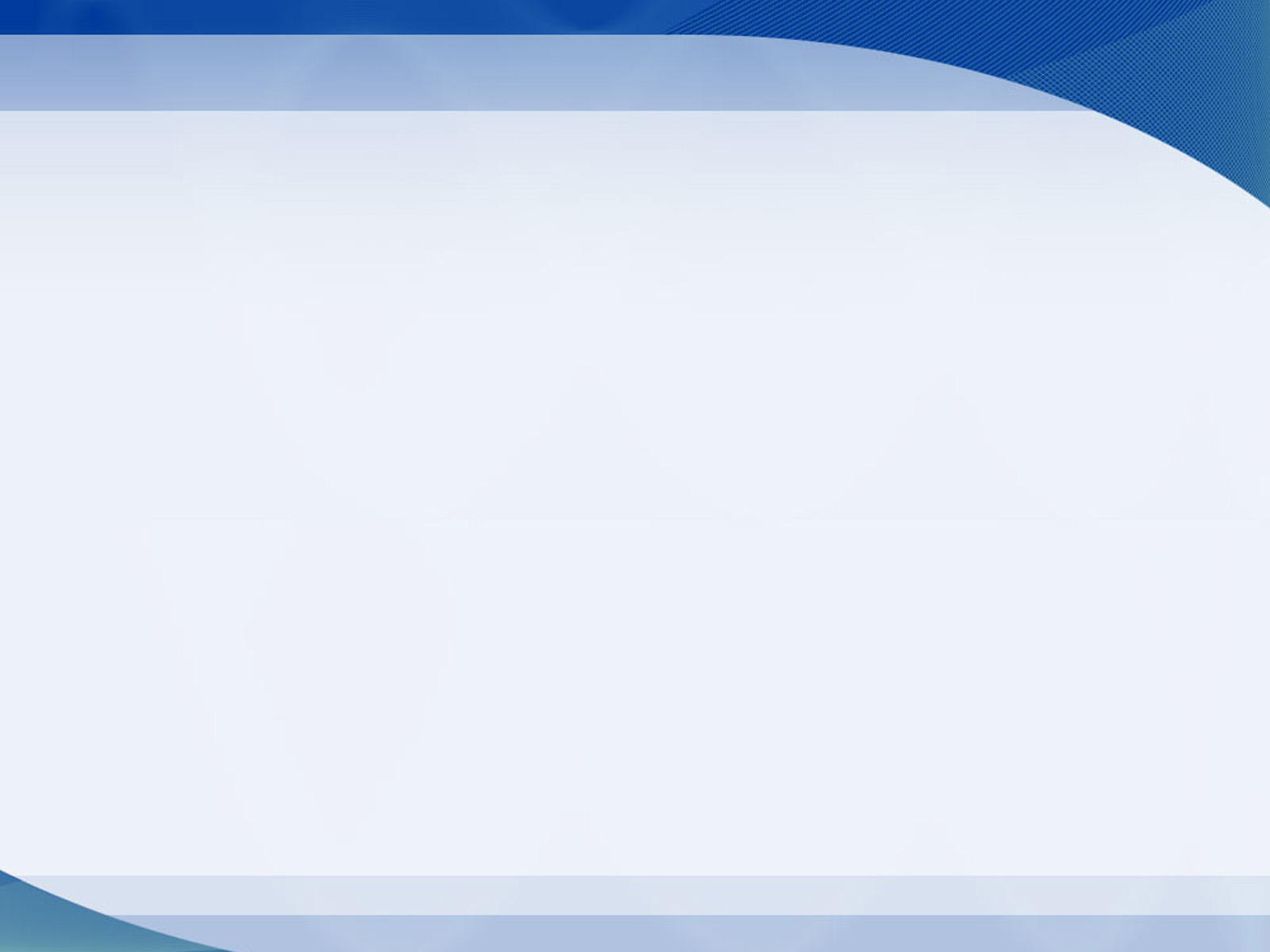 Слесарь–электрик 
по ремонту электрооборудования
Краткое описание и значимость профессии. 
Ни одна хозяйка не может себе представить свой дом без различных электрических помощников. Не обходится без электрооборудования и современная промышленность, производственные предприятия. Неудивительно, что представители профессии «слесарь-электрик» востребованы во всех сферах жизнедеятельности человека. Чем же отличается эта профессия от электрика, слесаря или электромеханика? Слесарь-электрик по ремонту электрооборудования – это специалист, который выполняет слесарные работы в процессе эксплуатации и ремонта электроконструкций и электрооборудования. В настоящее время эта специальность включает в себя огромное количество узких специализаций, каждая из которых работает с определенным сегментом электрооборудования.
Уникальность профессии. 
Требует и воспитывает аккуратность, терпение, а также умение и знание досконально разбираться в специфике двух специальностей: электрика и слесаря. И тогда об этом специалисте говорят: «Мастер на все руки!».
Где можно получить профессию. 
Специалистов готовят в Барановичском государственном профессиональном лицее машиностроения. По окончании обучения в лицее, высшее образование по профилю можно получить в Белорусско-Российском университете (Могилёвском государственном техническом университете) и в Гомельском государственном техническом университете имени П.О. Сухого.
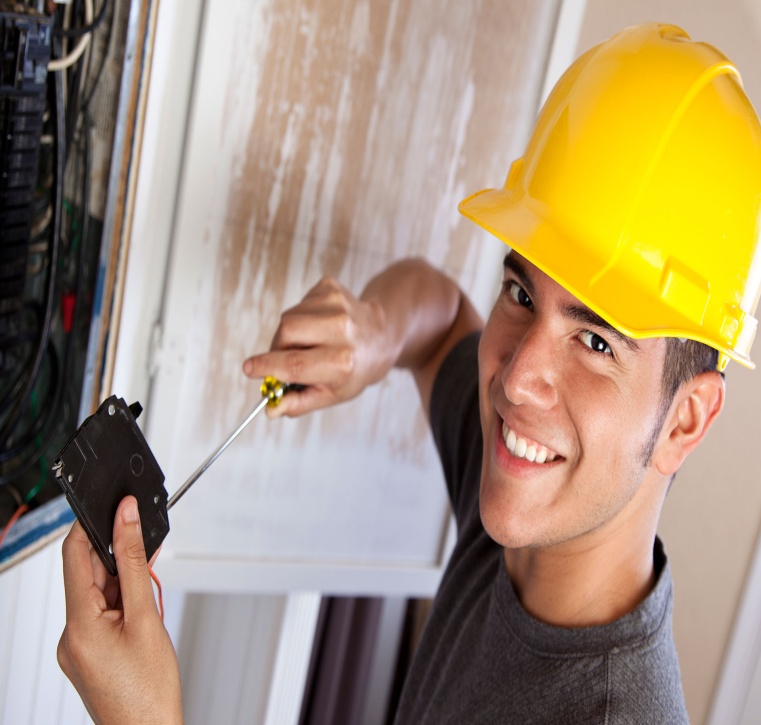 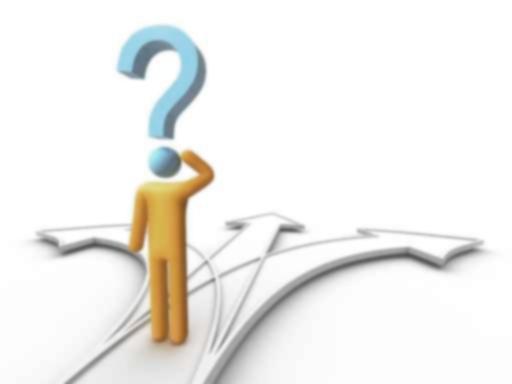 К выбору
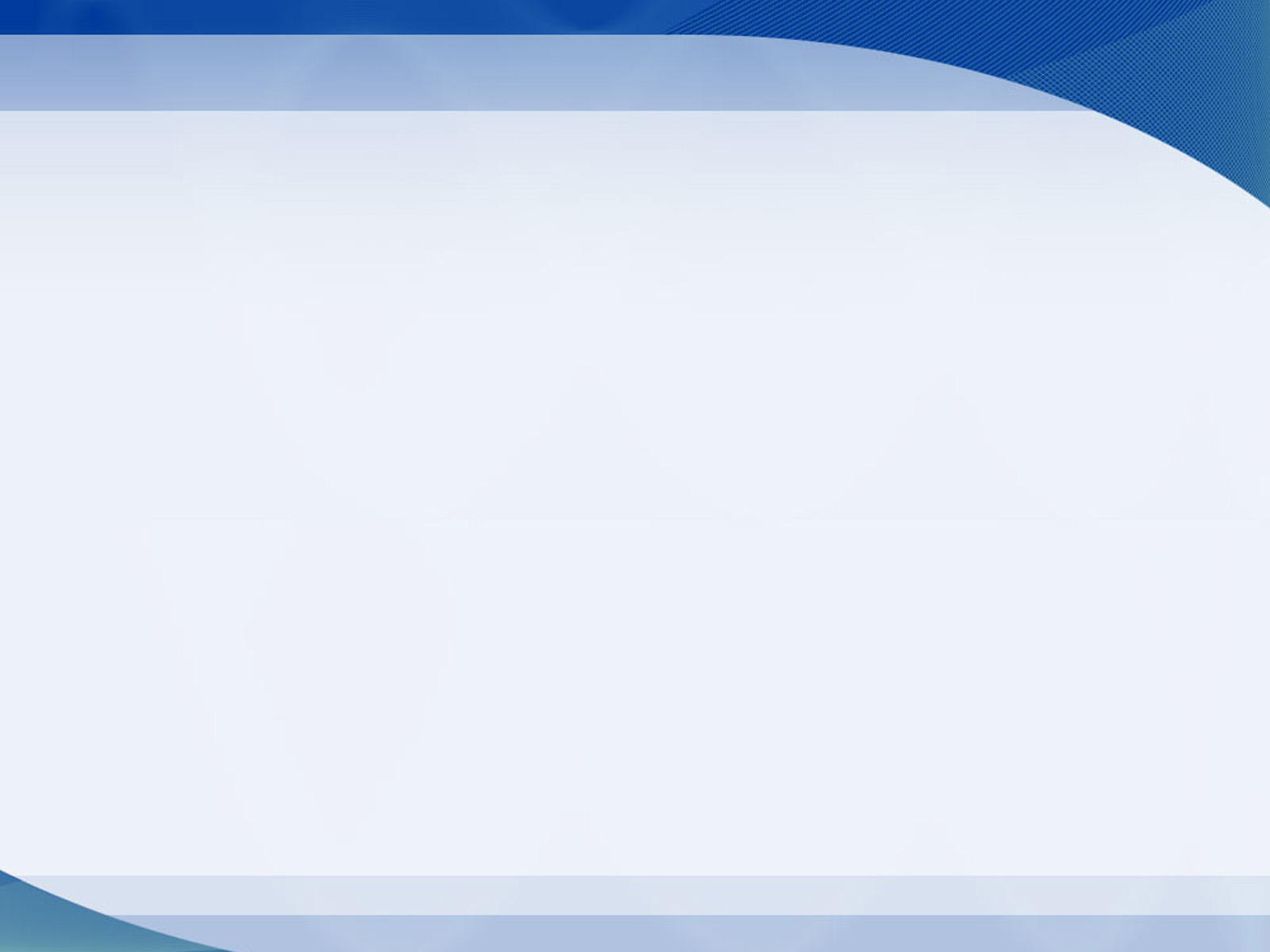 Электромонтёр по ремонту и обслуживанию  электрооборудования
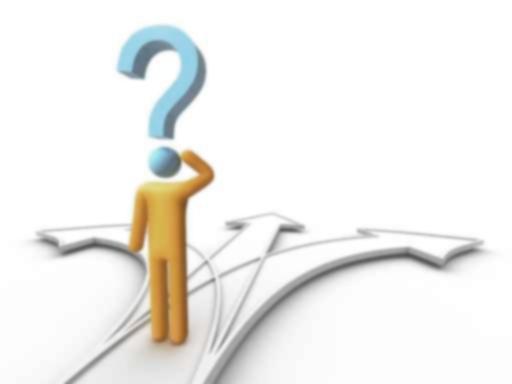 Краткое описание и значимость профессии. 
Электричество шло «бок о бок» с человечеством несколько столетий. Электрик проводит «волшебный свет» в наши дома, приносит в них уют и комфорт. Среди рабочих профессий эта профессия   одна из самых квалифицированных. Сегодня, как невозможно представить жизнь без электричества, так и невозможно представить его функционирование без обслуживающего персонала. Собирая и ремонтируя автомобиль, нужно знать в тонкостях и электрическую часть; эксплуатация   офисного оборудования, производственных объектов требует специалиста, который разберётся, починит, исправит… Недаром в обществе бытует поговорка: «если электрик дремлет  значит всё хорошо».
Уникальность профессии.  
Часто говорят: «Электрик – это самый интеллигентный 
рабочий». Имеет возможность совмещения работы 
на нескольких предприятиях. Любимое дело освоить 
нетрудно! Главное  каким специалистом вы хотите 
стать?!
Где можно получить профессию. 
По окончании обучения в лицее, высшее образование 
инженера-электрика можно получить в Белорусско-
Российском университете (Могилёвском государственном 
техническом университете),  в  Гомельском 
государственном техническом университете имени 
П.О. Сухого и других вузах.
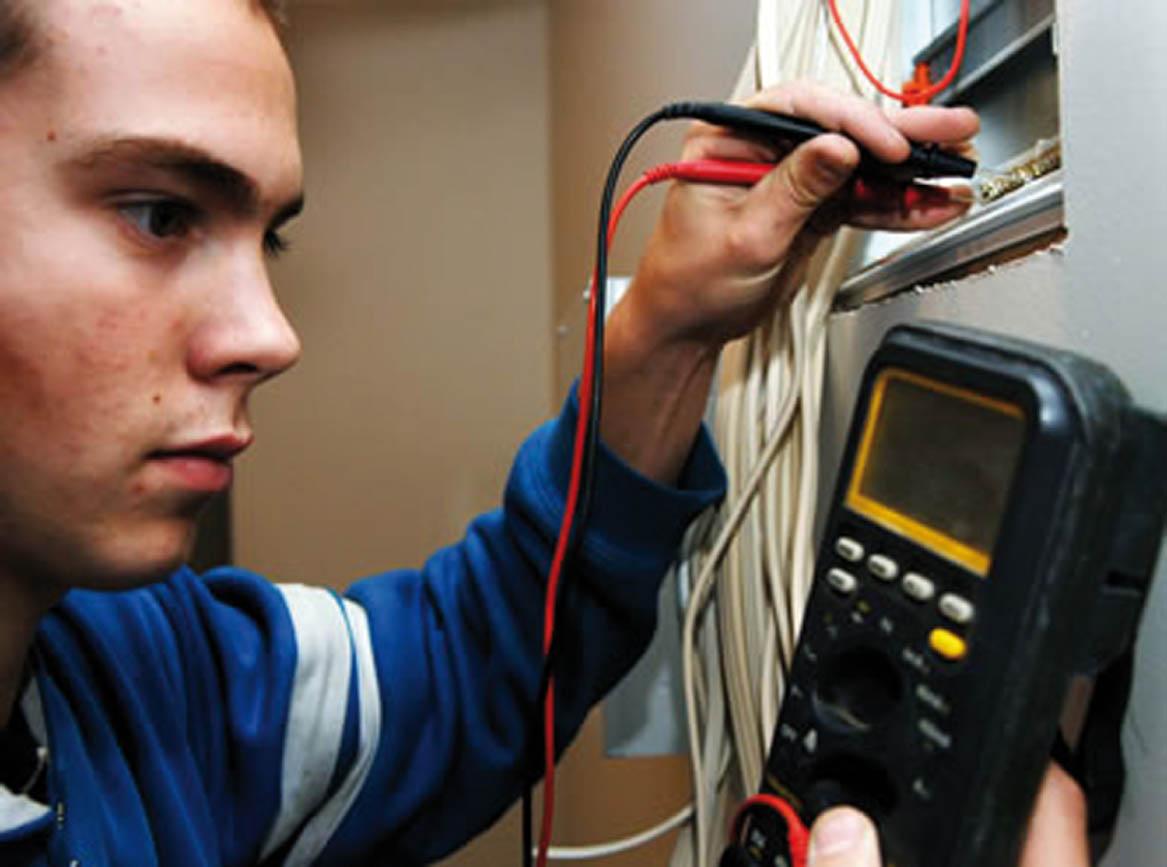 К выбору
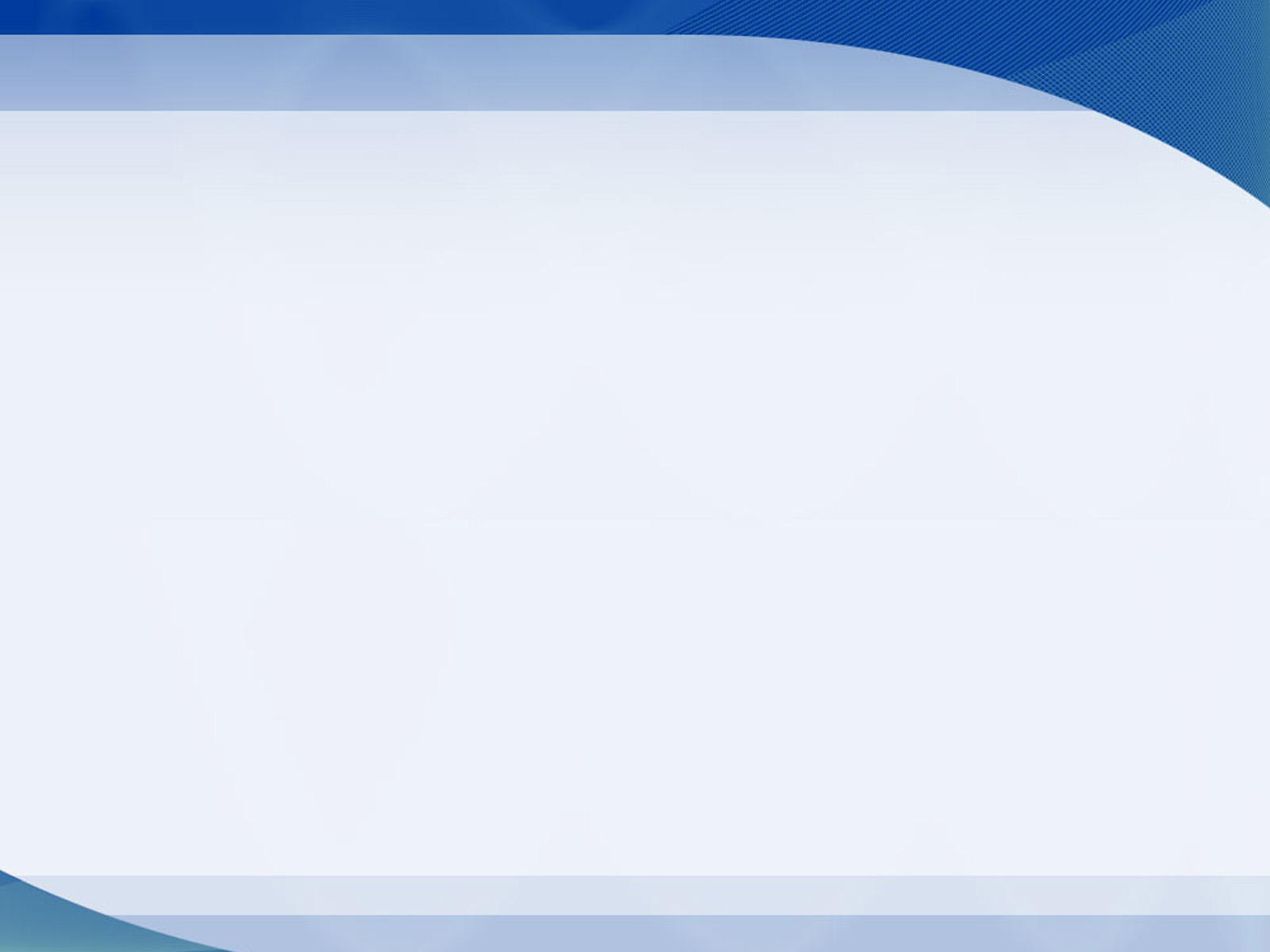 Электромеханик по ремонту и обслуживанию вычислительной техники
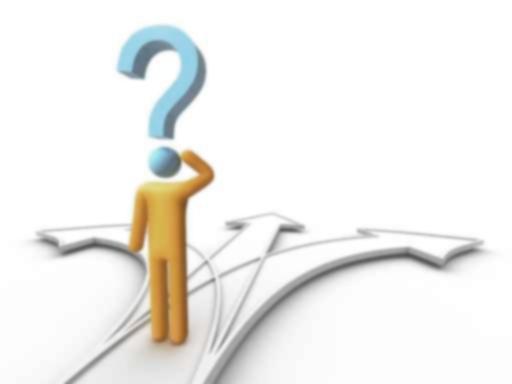 Краткое описание и значимость профессии. 
Для удовлетворения растущих потребностей человечество вынуждено выполнять огромный объём работы во всех сферах  деятельности. Специалист по профилю обслуживания техники называется «электромеханик». Он занимается ремонтом и обслуживанием вычислительной техники и периферийных устройств, устраняет неполадки и проводит профилактический осмотр и обслуживание. Престиж профессионального мастерства в этой современной и актуальной профессии очень важен. 
Уникальность профессии.  
Человек, обслуживающий технику, с одной стороны  работает не спеша, а с другой стороны  такая профессия требует быстрого и правильного  принятия решений.
Где можно получить профессию. 
Профессию электромеханика можно получить в лицее машиностроения. По окончании обучения в лицее, высшее образование можно получить в Белорусско-Российском университете (Могилёвском государственном техническом университете) и в Гомельском государственном техническом университете имени П.О. Сухого.
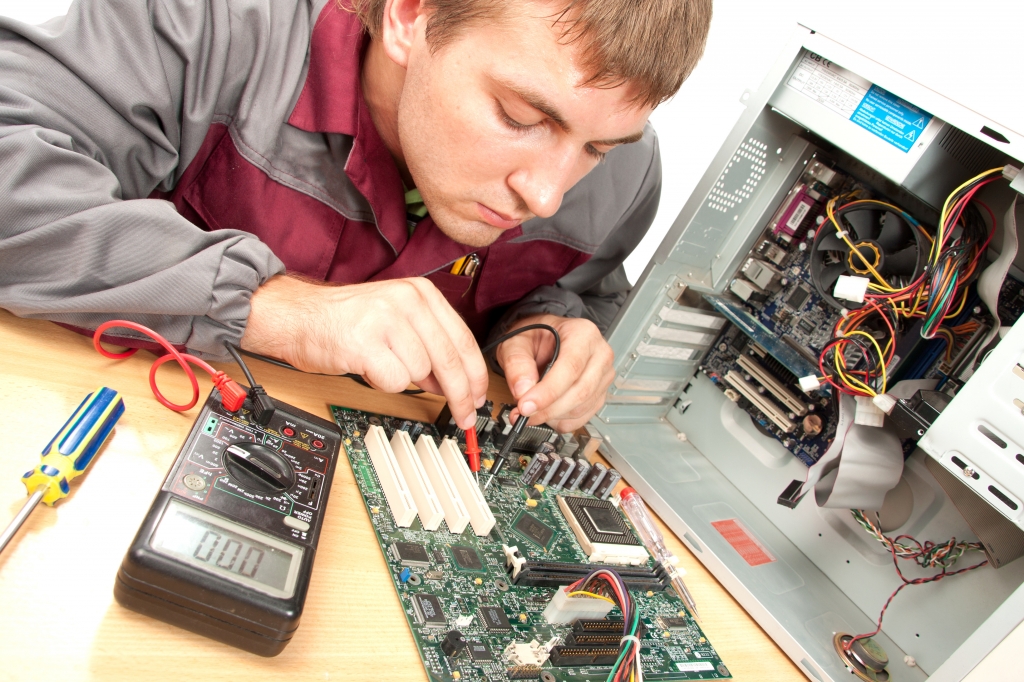 К выбору
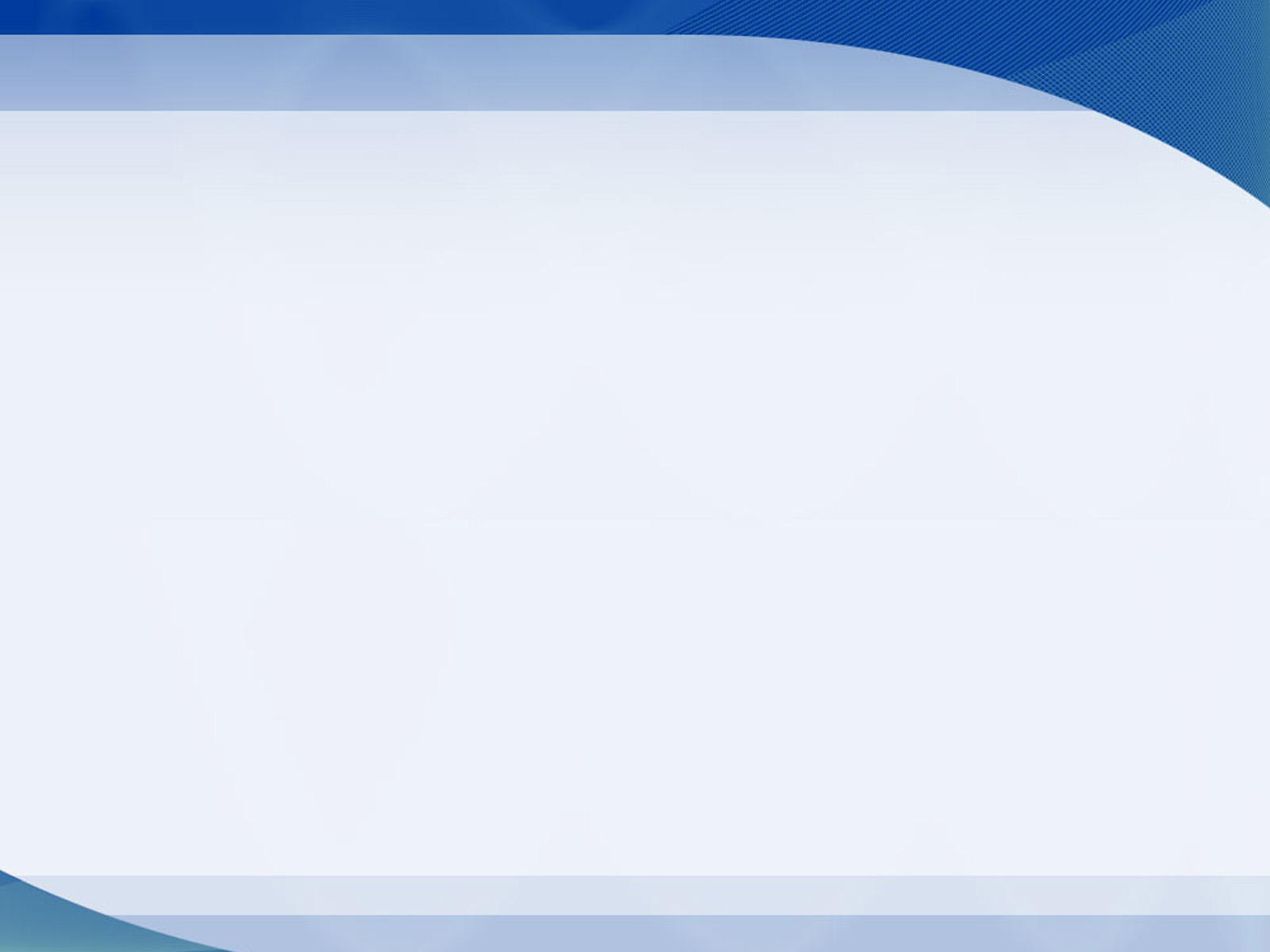 сварщик
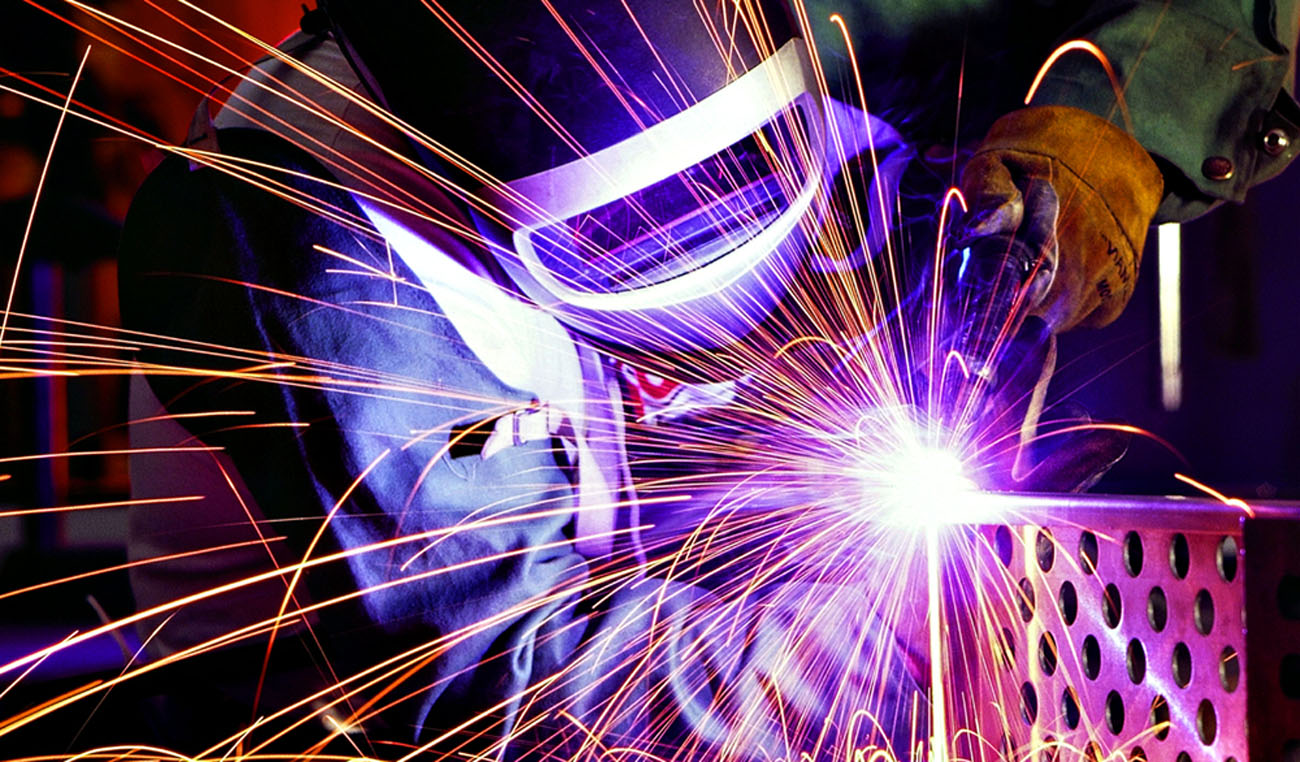 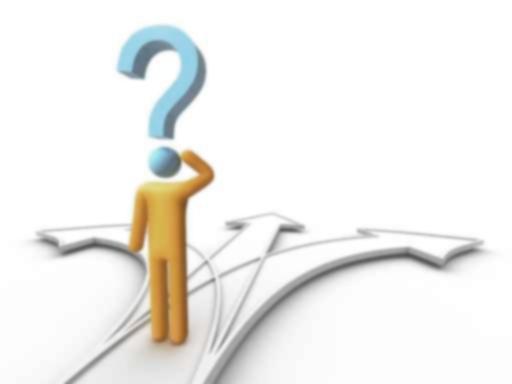 Краткое описание и значимость профессии. 
Современный мир держится на металле. 
Металл применяется и в промышленности, и в быту. 
Поэтому специалисты по металлу, соединяющие 
металлические детали в сложные конструкции ,
будут нужны всегда. Освоив сварочный аппарат, 
вы будете недоумевать, как обходились без него 
раньше. В наше время трудно назвать сегмент 
работы производства, где не применялся бы труд 
сварщика.
Уникальность профессии.  
Профессия сварщика подразделяется на несколько 
специализаций: сварщик ручной дуговой сварки, 
газоэлектросварщик и электросварщик на автоматических 
и полуавтоматических машинах. От мастерства сварщика зависит качество сварных швов. Поэтому труд сварщика   это своего рода искусство. В профессии вырабатываются такие качества, как виртуозность, терпение, упорство.
 Где можно получить профессию. 
Если Вы собираетесь серьёзно заняться сваркой и получить необходимые навыки практической работы, Вам нужно идти учиться к нам. По окончании обучения в лицее, высшее образование по профилю можно получить в Белорусско-Российском университете (Могилёвском государственном техническом университете) и в Гомельском государственном техническом университете имени П.О. Сухого.
К выбору
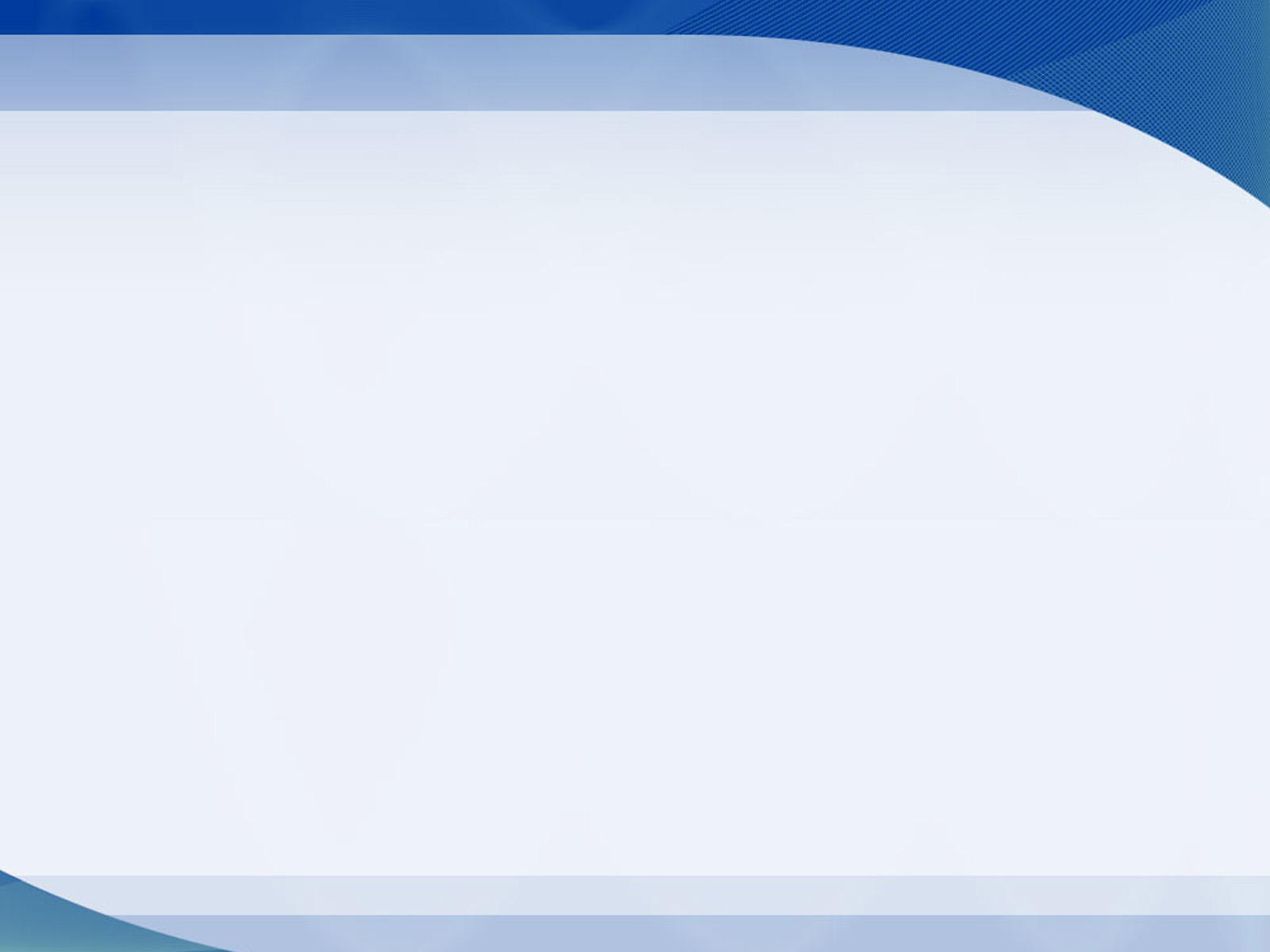 Станочник широкого профиля
Краткое описание и значимость профессии. 
Несмотря на то, что профессия «станочник» относится к разряду малоизвестных занятий, её незаменимость для общества не вызывает сомнений. Используя токарные или шлифовальные, фрезерные или сверлильные станки, мастер в ручном режиме или в режиме с программным управлением следит за соблюдением всех параметров изделия, гарантирует его высокое качество. На сегодняшний день профессия станочника уверенно удерживает свою позицию и с успехом применяется на любом производстве.
Уникальность профессии.  
Профессия станочник требует обширных знаний в области точных наук. Человек этой профессии должен разбираться в материаловедении, электротехнике, механике. Немаловажным штрихом станут знания о профиле деталей, их заточке и обработке. Эта профессия уникальная, и открывает путь в огромный мир профессиональных возможностей.
Где можно получить профессию. Специалистов готовят в Барановичском государственном профессиональном лицее машиностроения. По окончании обучения в лицее, высшее образование по профилю можно получить в  Белорусско-Российском университете (Могилёвском государственном техническом университете) и в Гомельском государственном техническом университете имени П.О. Сухого.
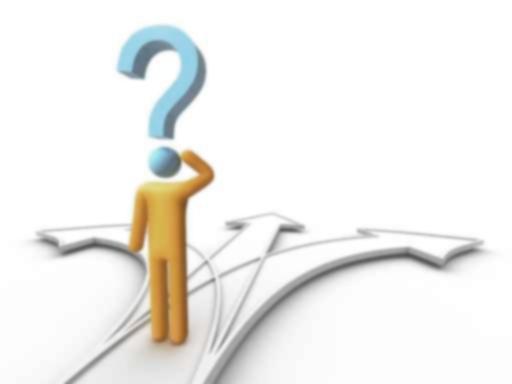 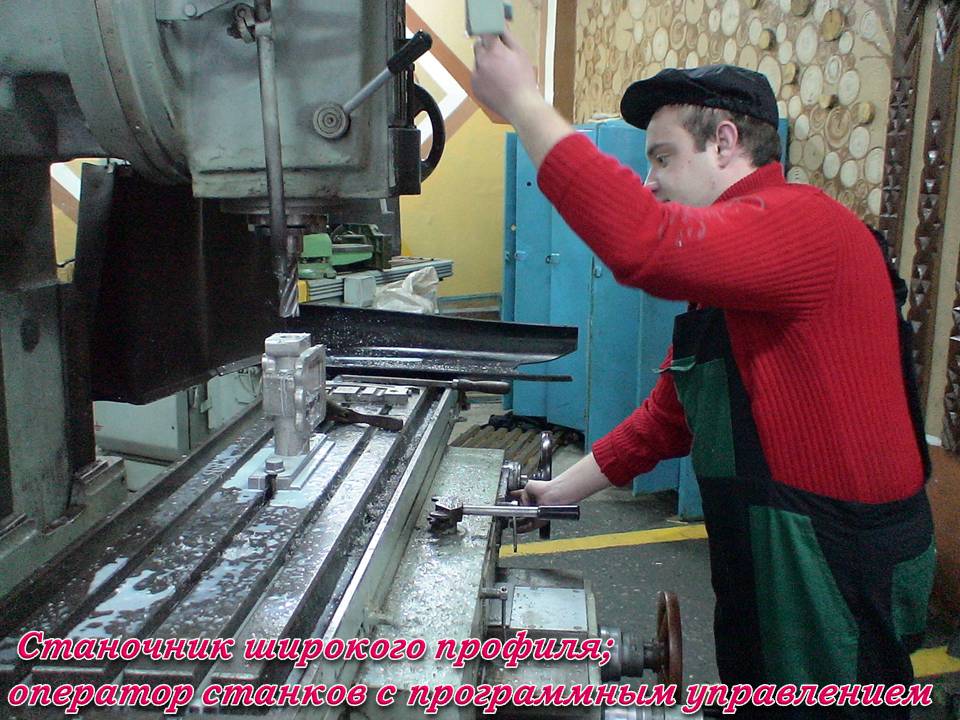 К выбору
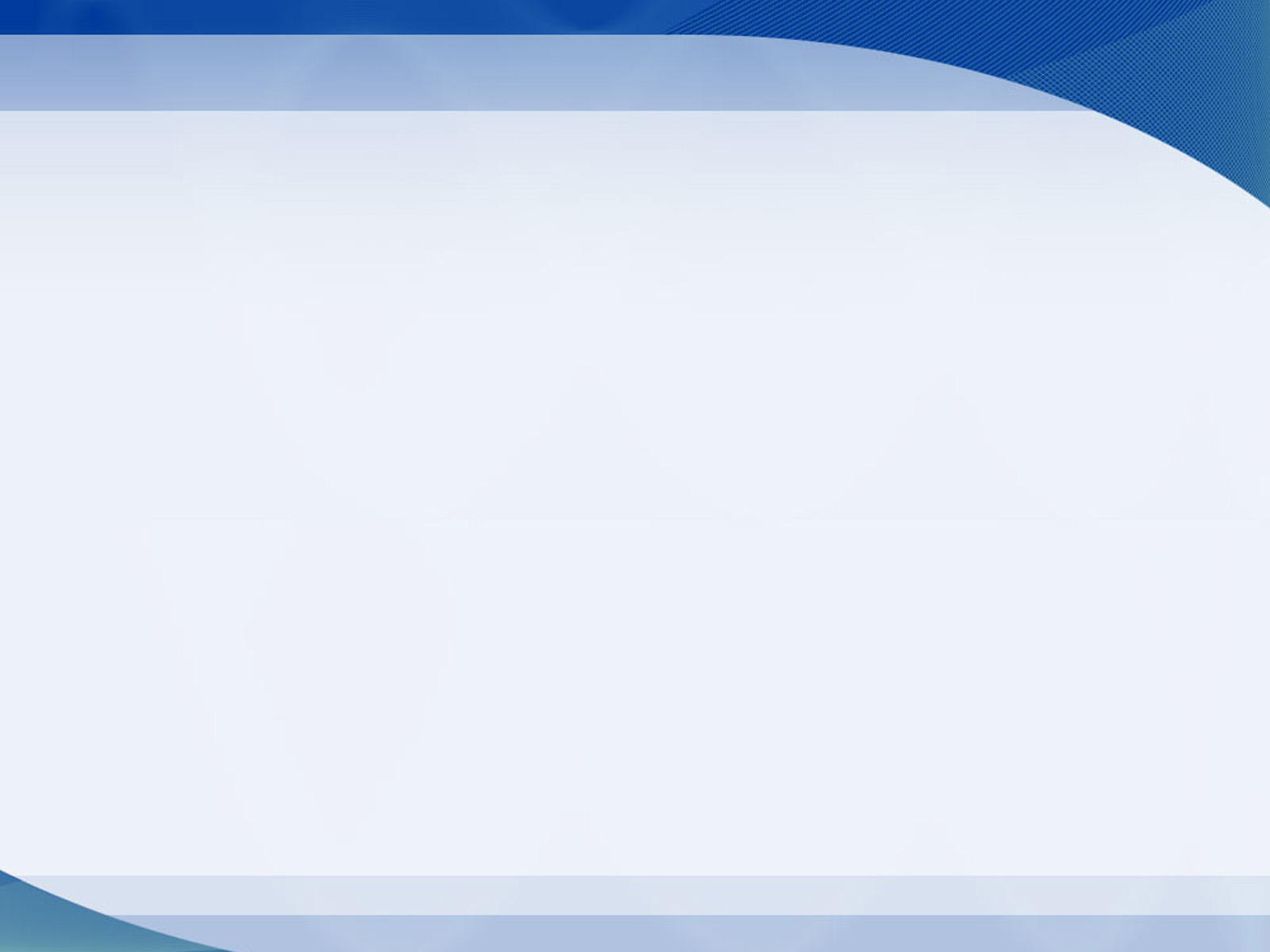 Слесарь  механосборочных работ
Краткое описание и значимость профессии. 
Профессия «слесарь механосборочных работ»  нужная и широко распространённая во всём мире. Специалисты этой профессии выполняют не только сборку механизмов деталей, но и занимаются подготовкой размеров деталей, соединяют их в единую конструкцию, проверяют качество работ, прочность изделия, умеют устранять дефекты. 
Уникальность профессии.  
Техническая направленность ума, пространственное мышление, сноровка, твёрдость рук… Слесарь механосборочных работ – универсальный и незаменимый специалист.
Где можно получить профессию. 
Специалистов готовят в Барановичском 
государственном профессиональном лицее 
машиностроения. По окончании обучения в 
лицее, высшее образование  по профилю 
можно получить в Белорусско-
Российском университете  (Могилёвском 
государственном техническом  университете) 
и в Гомельском государственном  техническом 
университете имени П.О. Сухого.
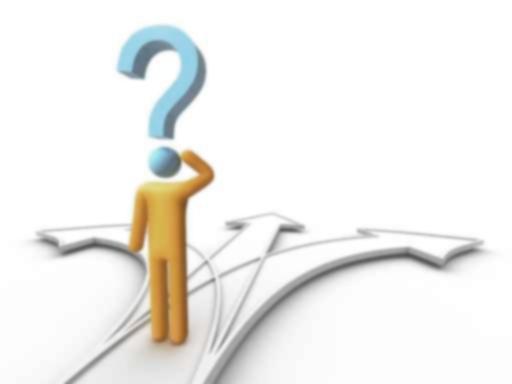 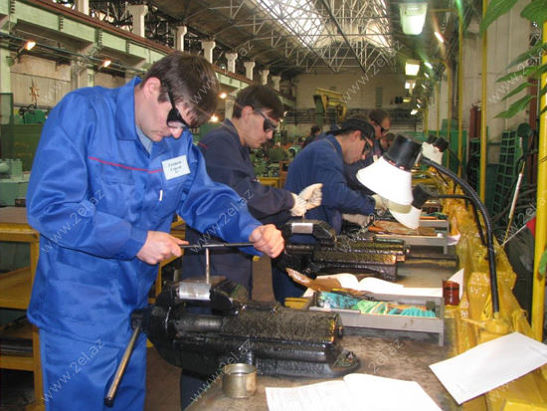 К выбору
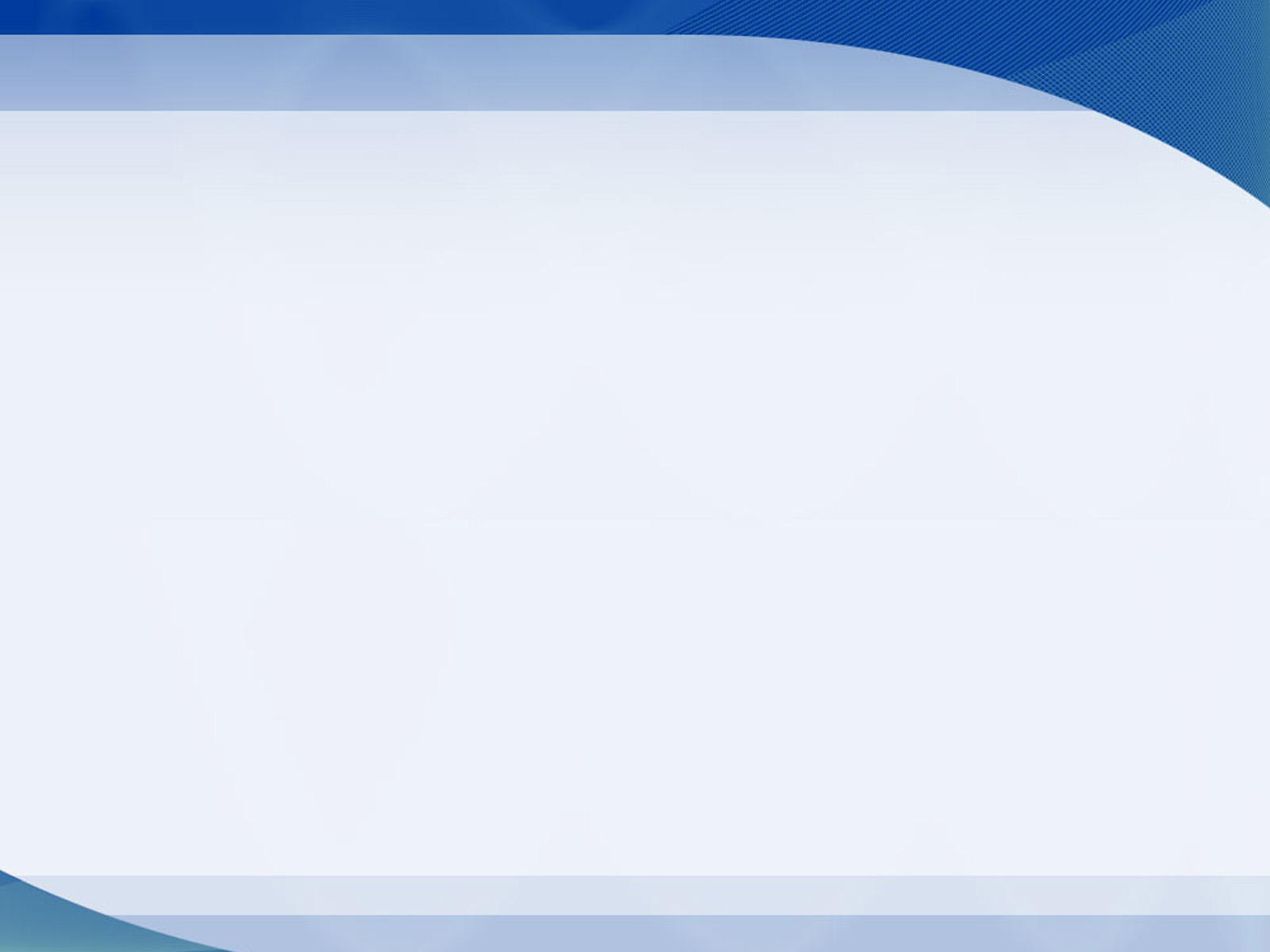 Оператор компьютерной графики
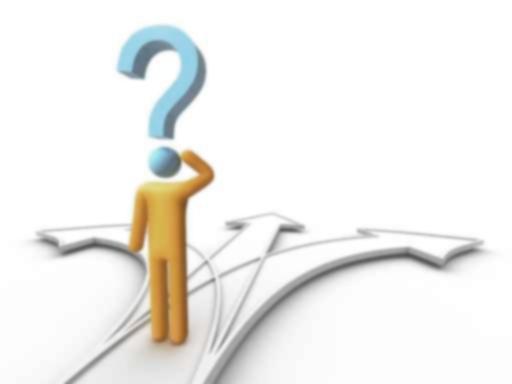 Краткое описание и значимость профессии. Профессия «оператор компьютерной графики» – одна из самых интересных профессий в мире. Специалист в этой области должен много знать о компьютерах, современнейших компьютерных технологиях, должен всегда находиться в творческом поиске и развитии. Этот специалист связан с вводом различных данных в компьютер; умело выбирает программы для выполнения графических работ; сканирует изображения, выполняет коррекцию изображений; разрабатывает дизайн и различные виды рекламной продукции… 
Уникальность профессии.  
Профессия развивает гибкость и динамичность мышления, все виды памяти, технические способности, моторику рук. Профессия приобрела актуальность недавно и имеет широкий спектр возможностей.
Где можно получить профессию. 
По окончании обучения в лицее высшее образование инженера-программиста можно получить в  Белорусско-Российском университете (Могилёвском государственном техническом университете) и в Гомельском государственном техническом университете имени П.О. Сухого, в Барановичском государственном университете.
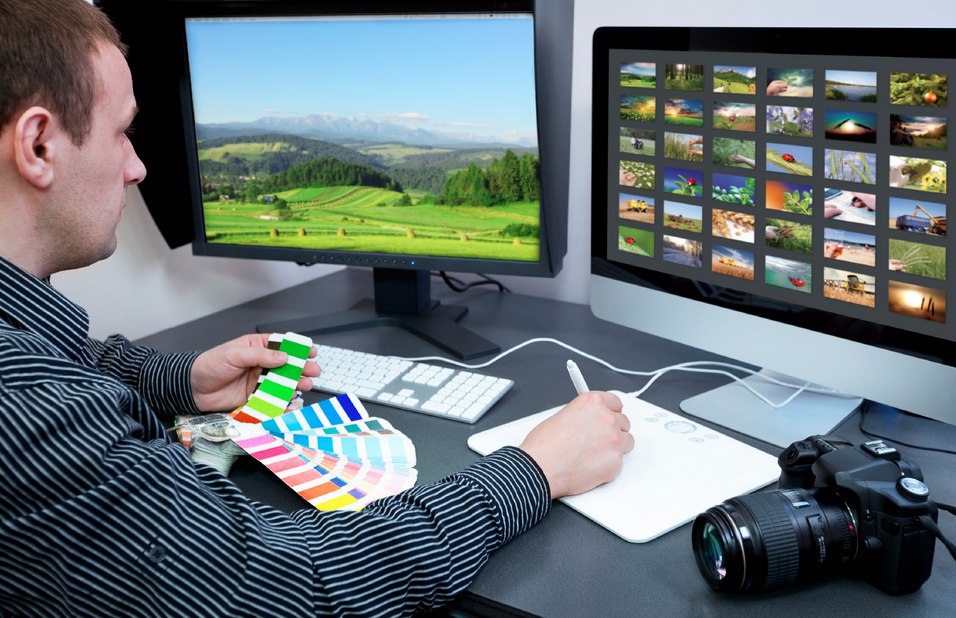 К выбору
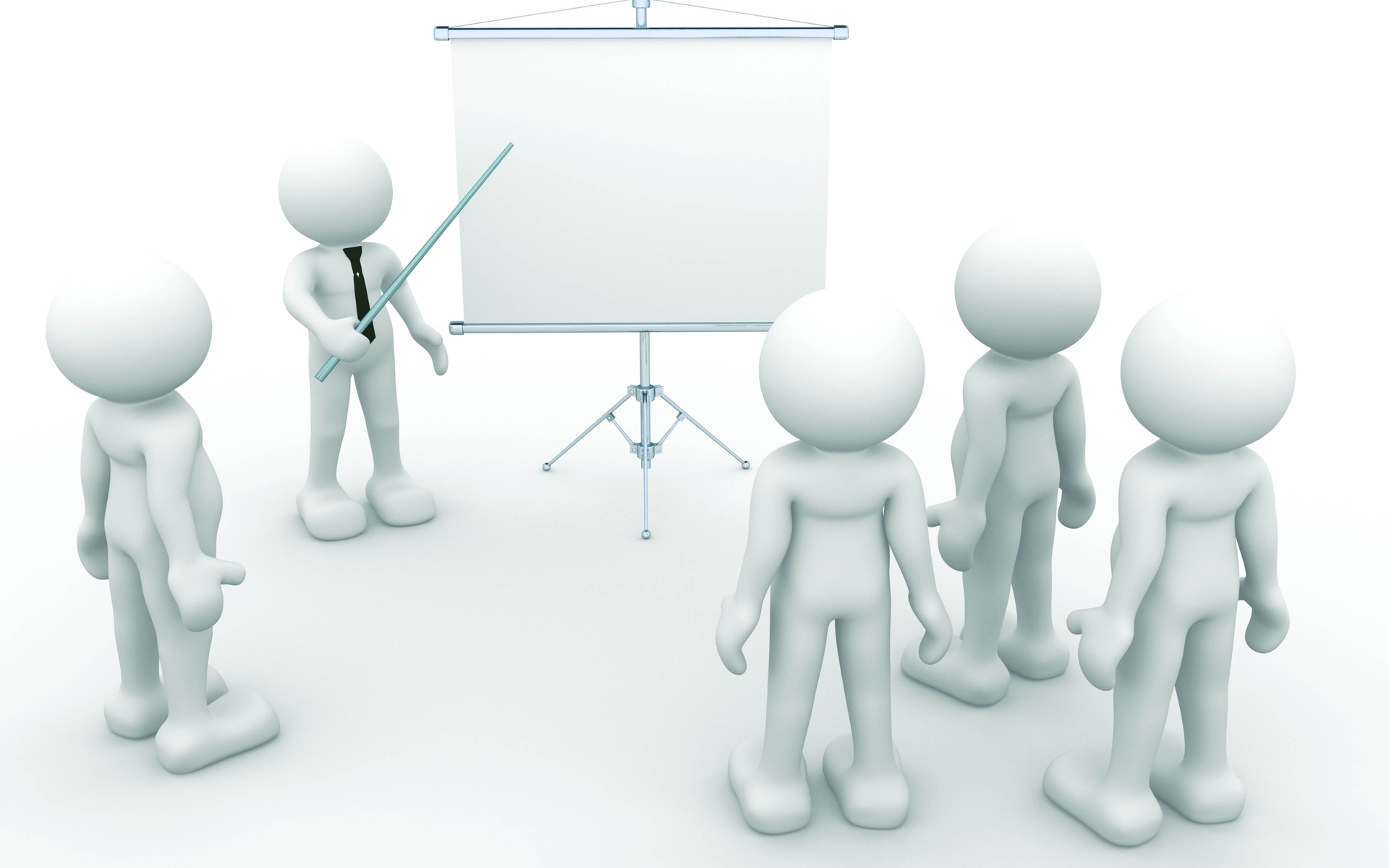 …И сколько нам открытий чудных готовит просвещенья путь…
Настоящее и будущее  в твоих руках!
Помни! Все профессии достойны уважения! 

Выбери свою!!!


Информацию о профессиях  Вам любезно предоставила библиотека лицея.